How to login to MCIS and Career Lab
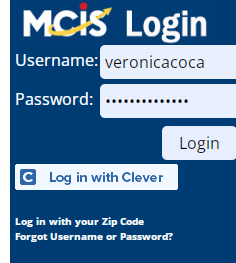 https://lmi.mt.gov/career/
Careers.mt.gov
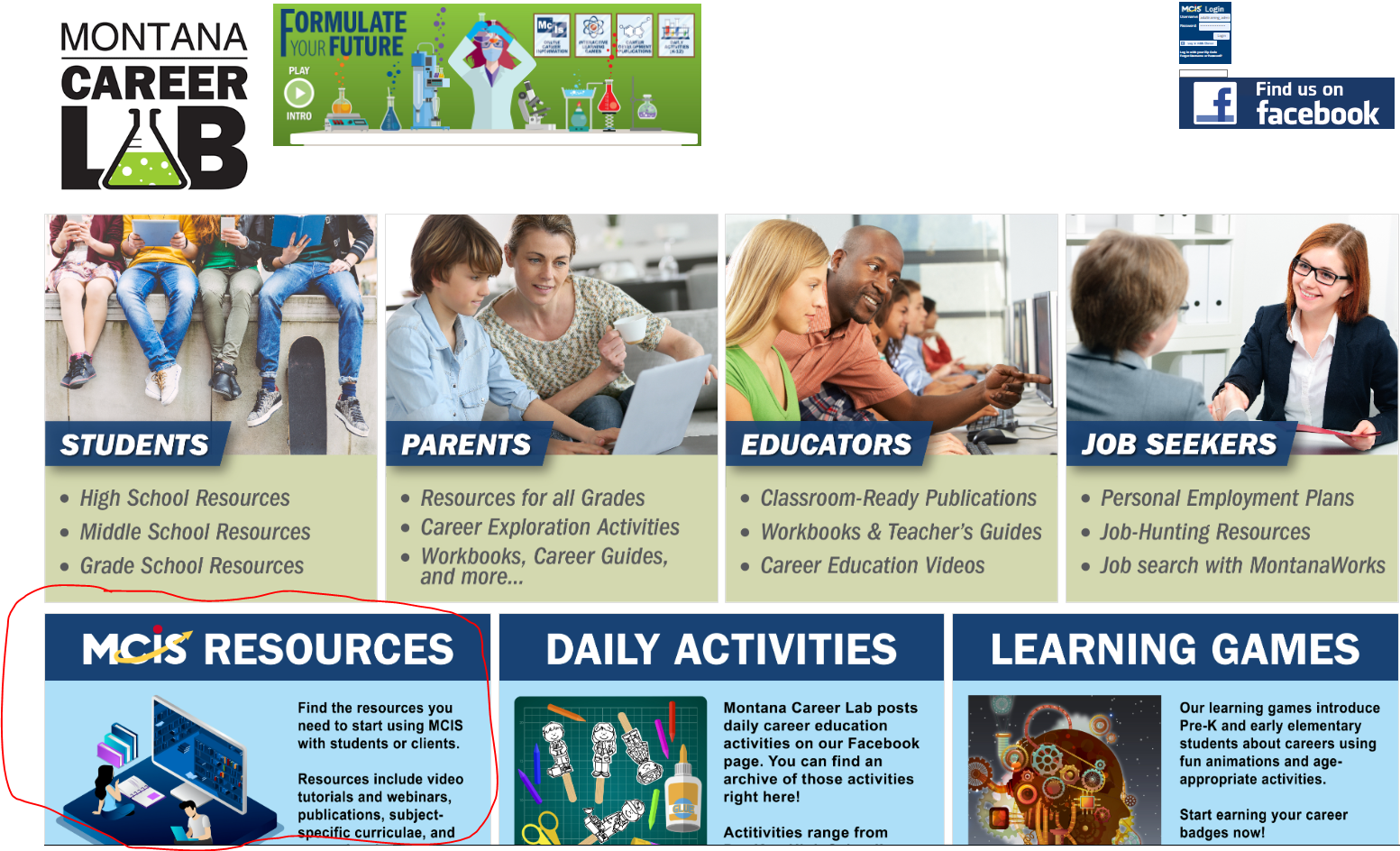 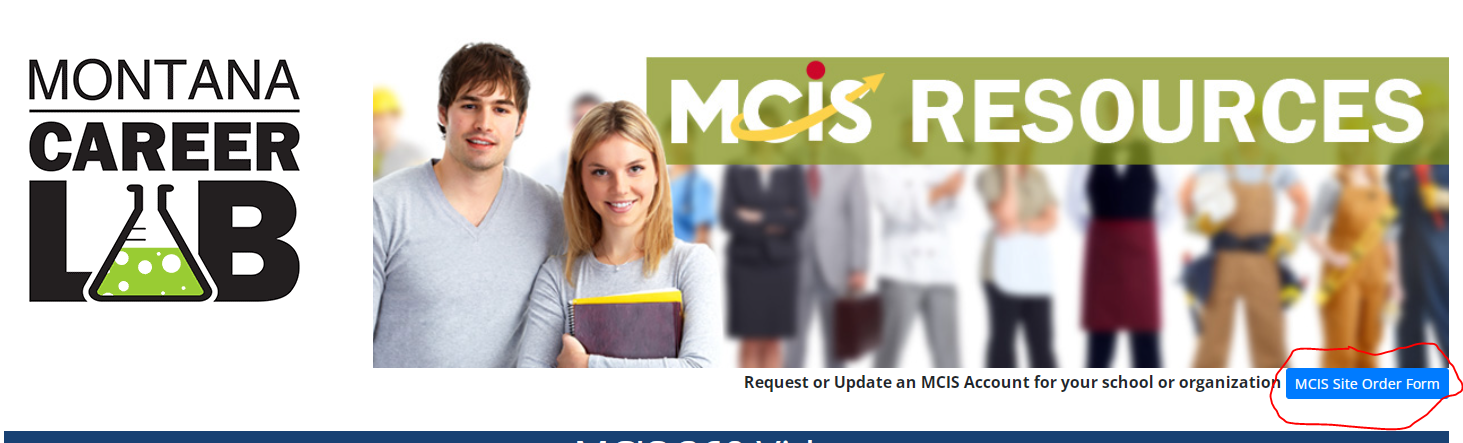 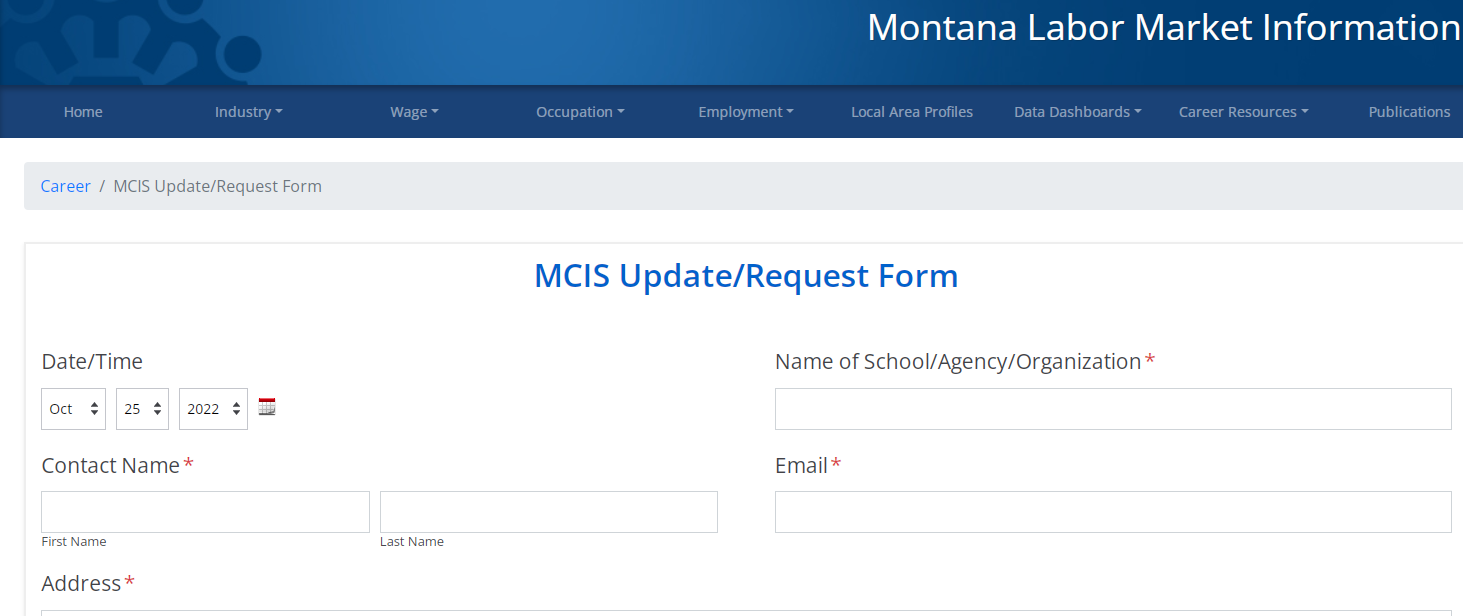 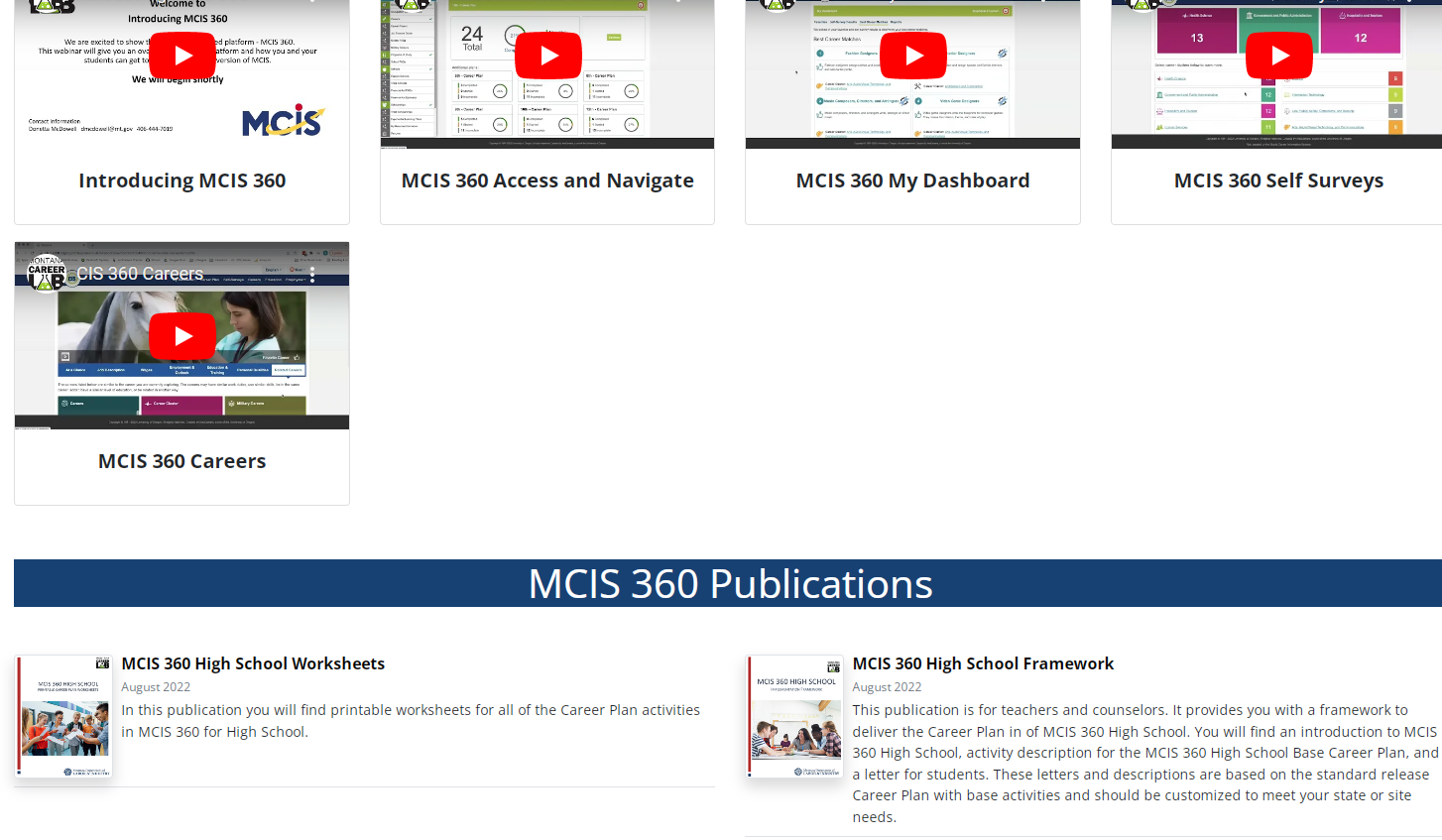 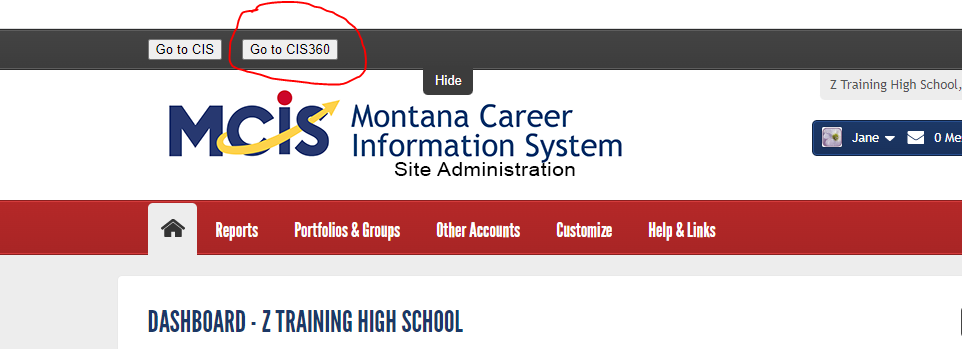 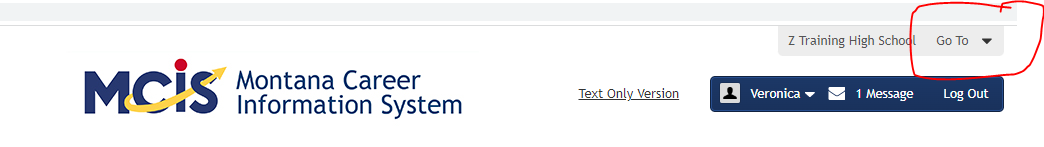 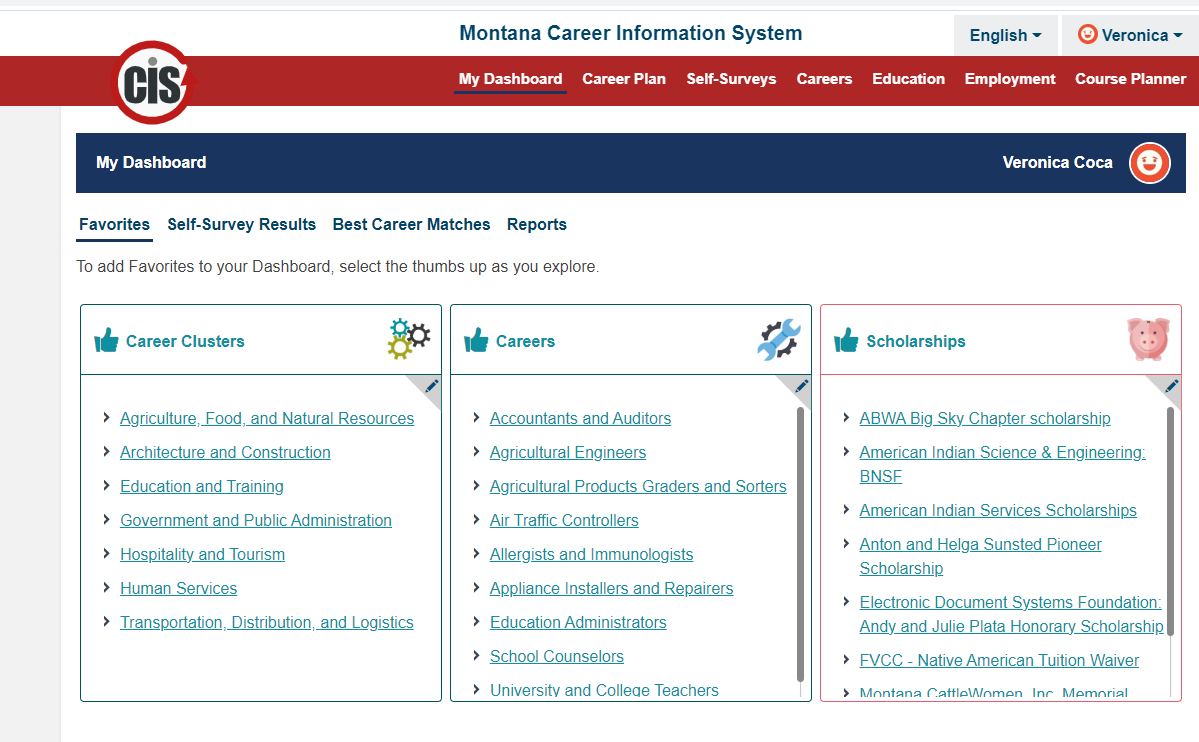 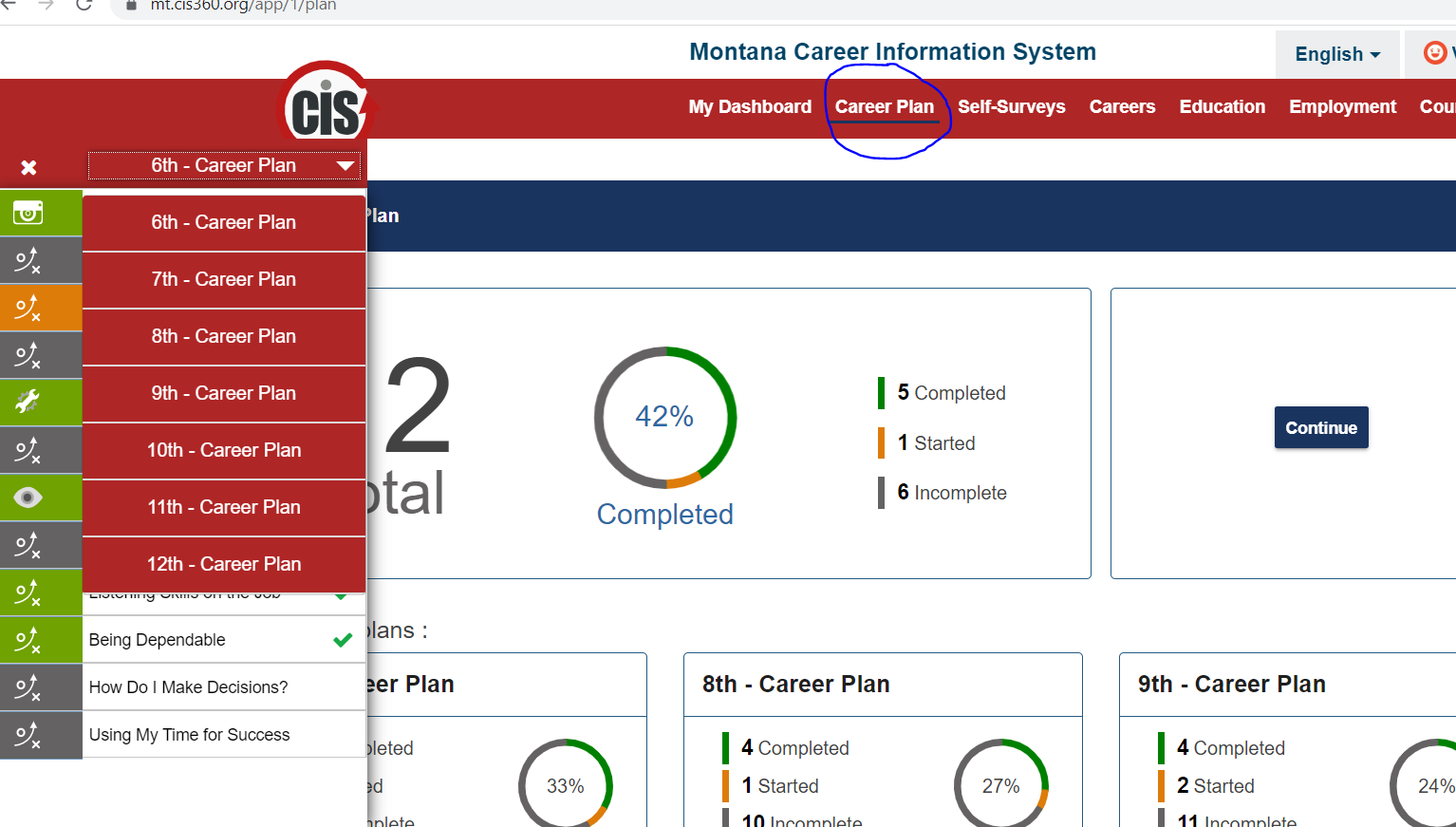 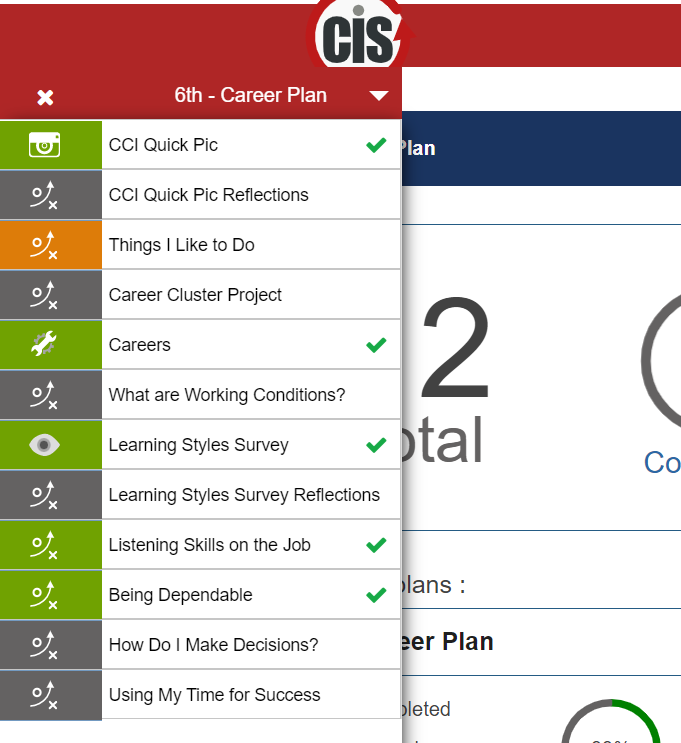 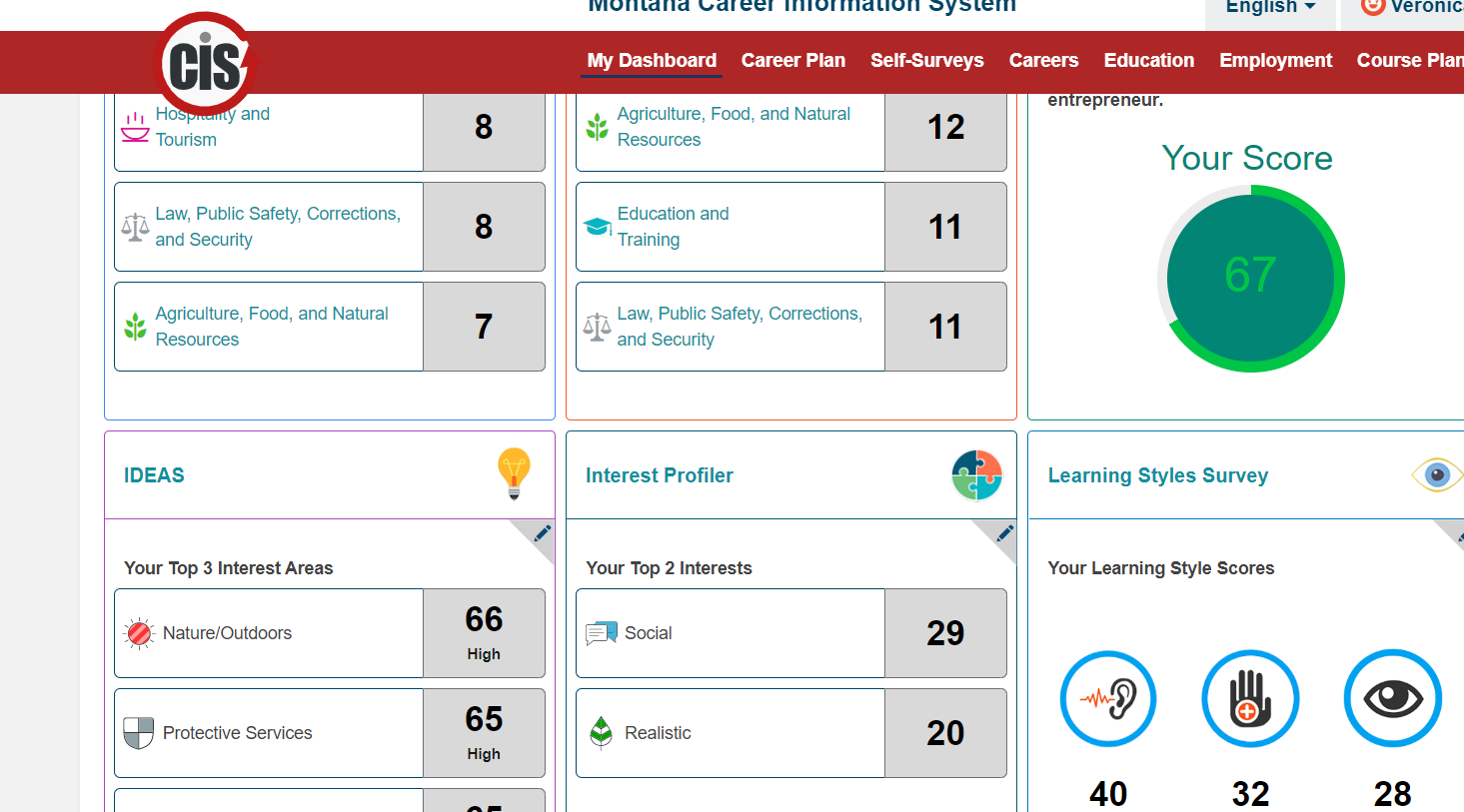 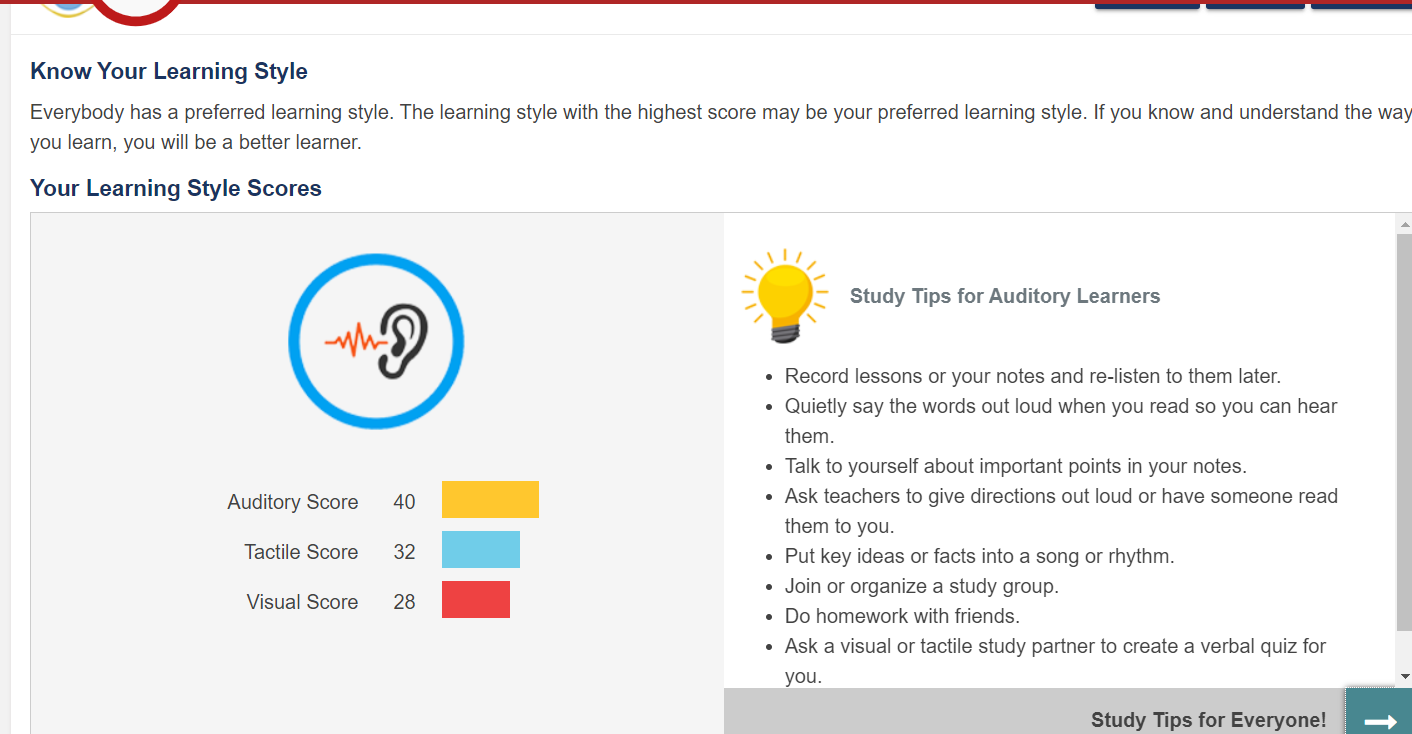 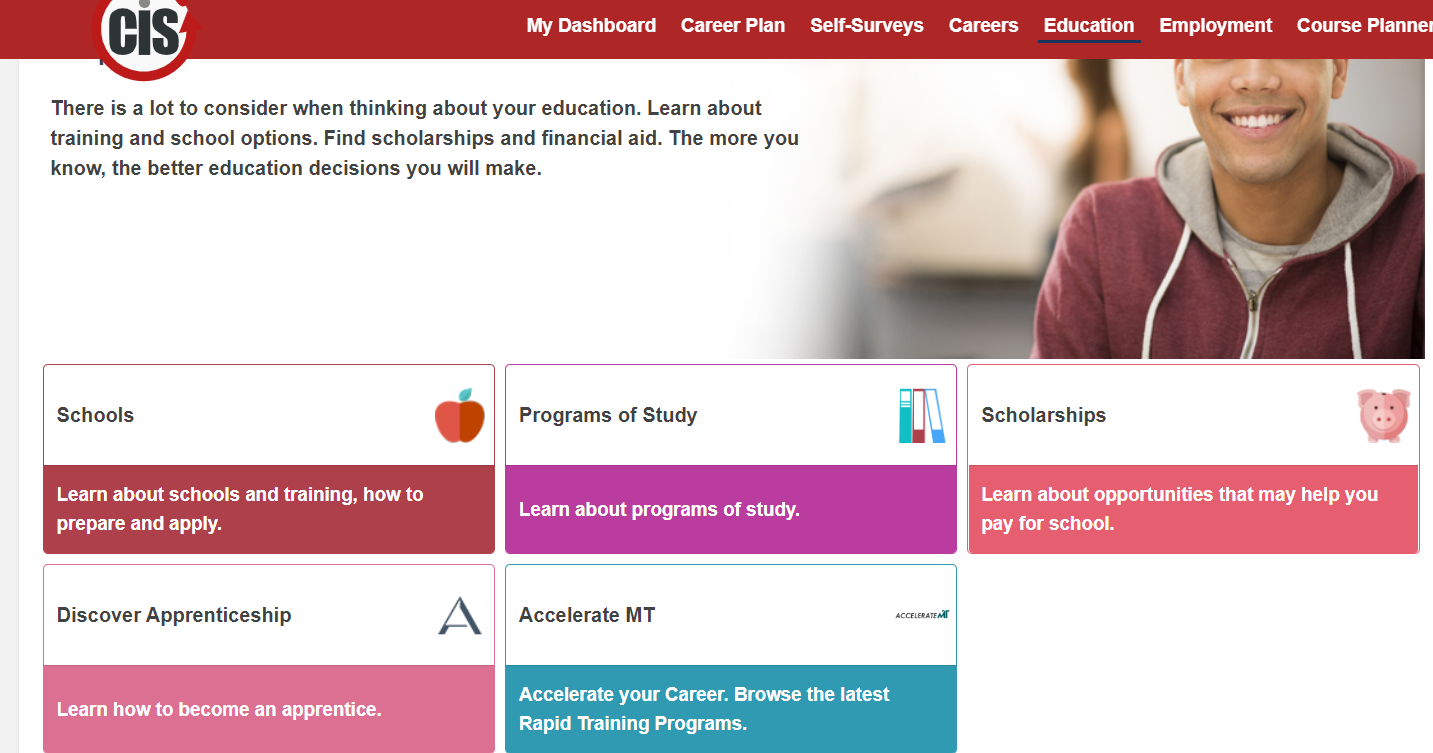 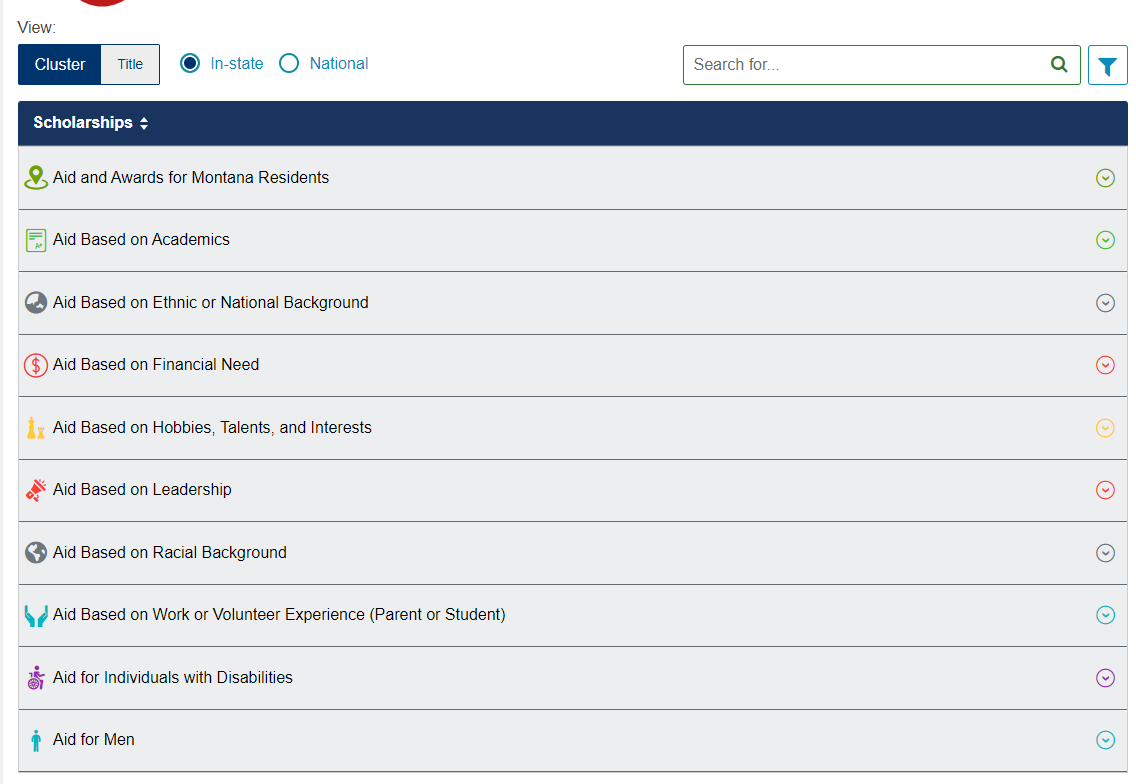 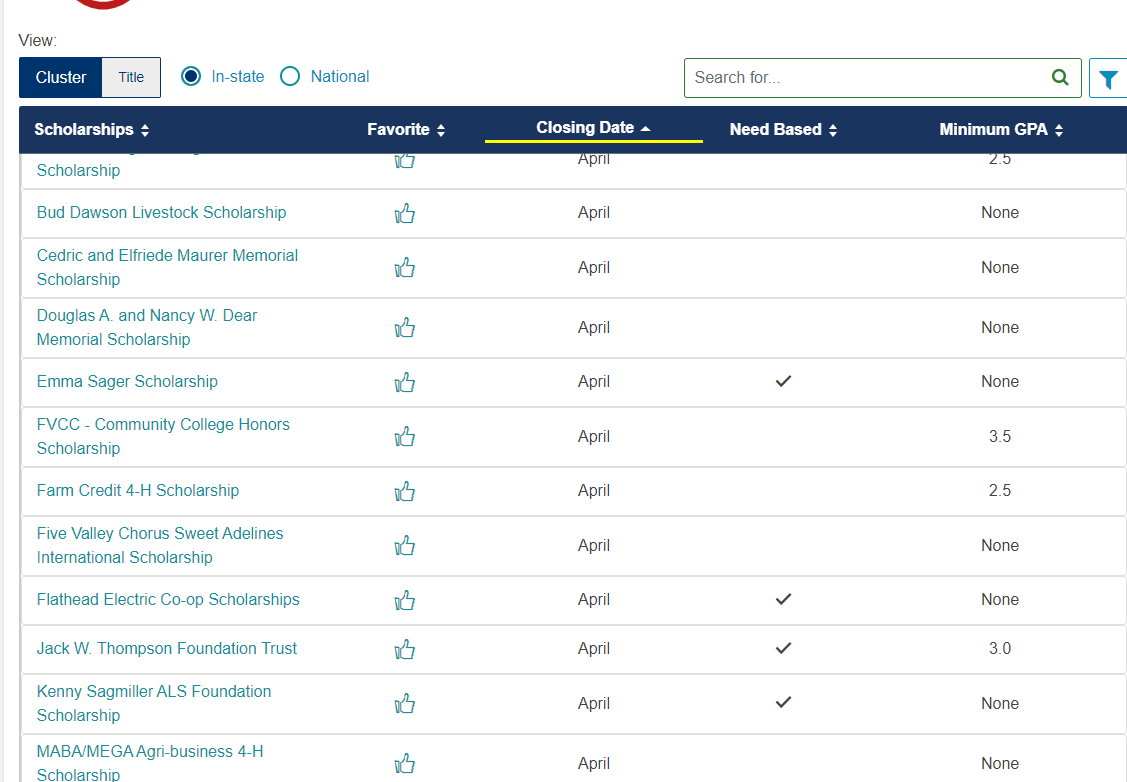 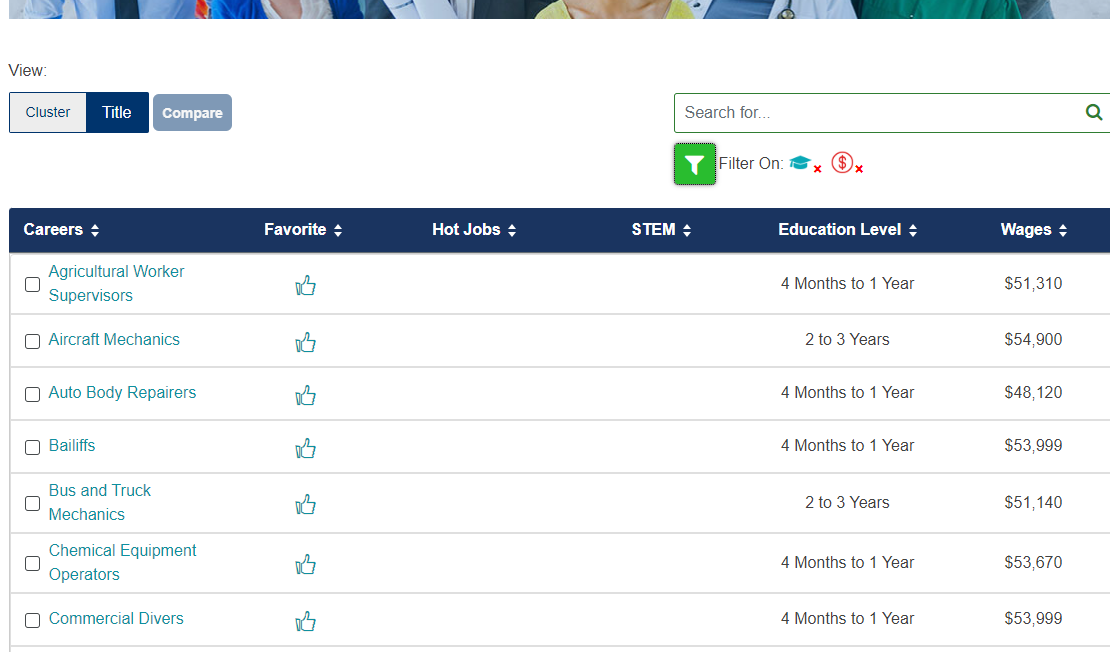 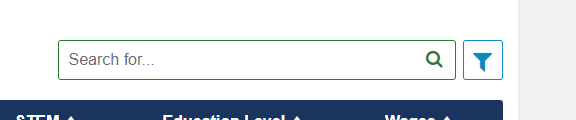 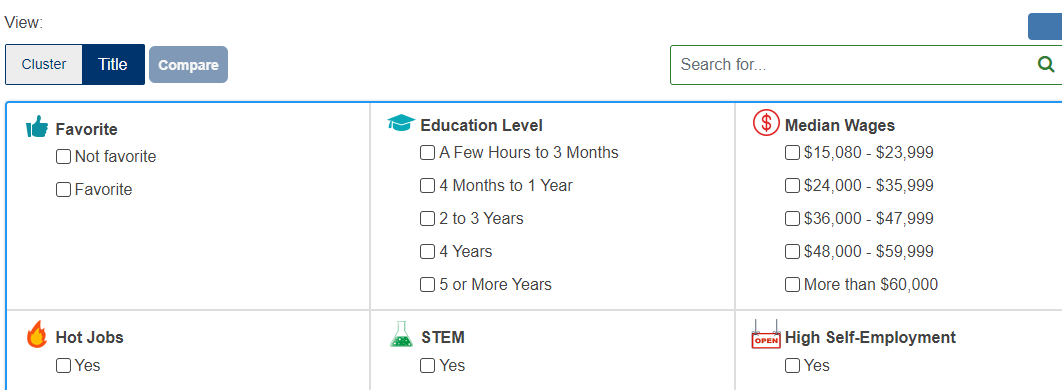 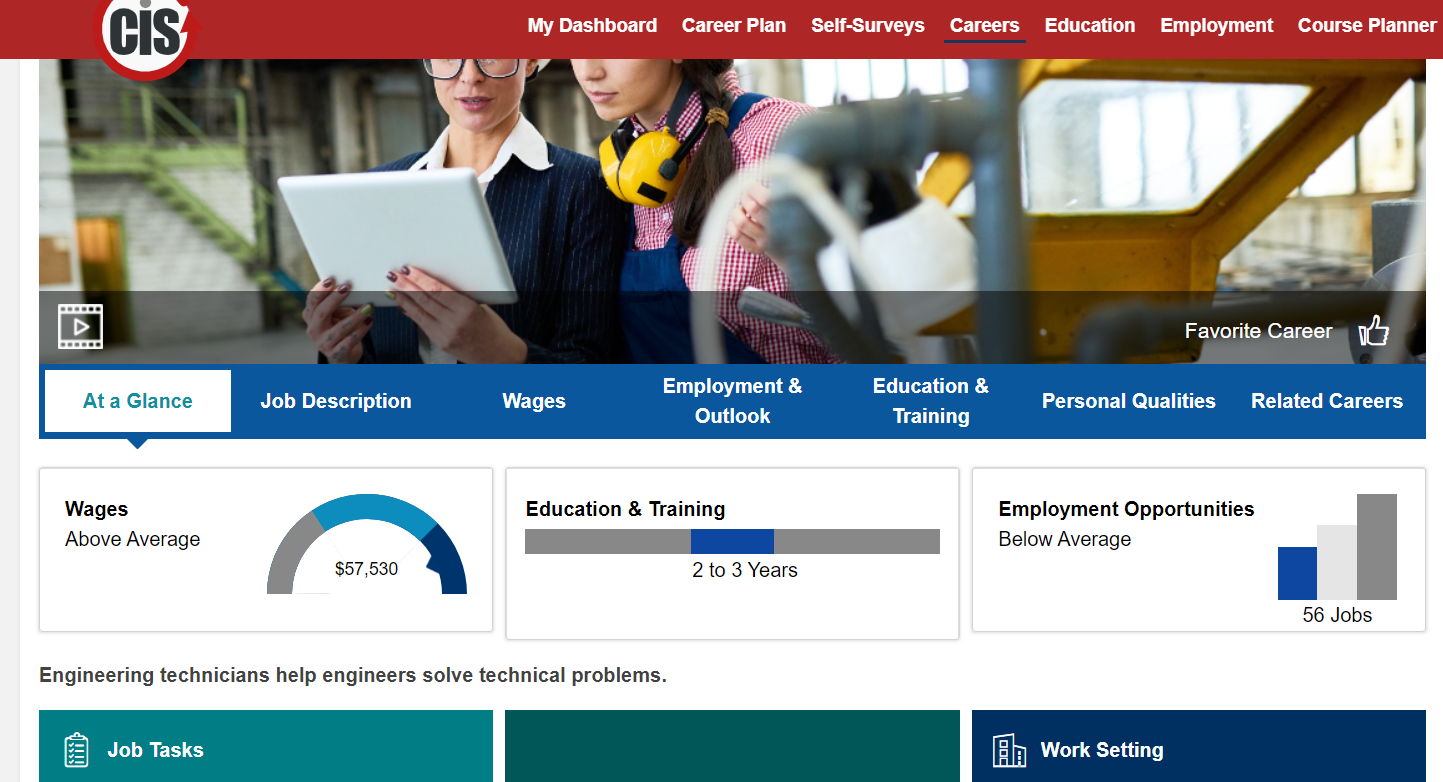 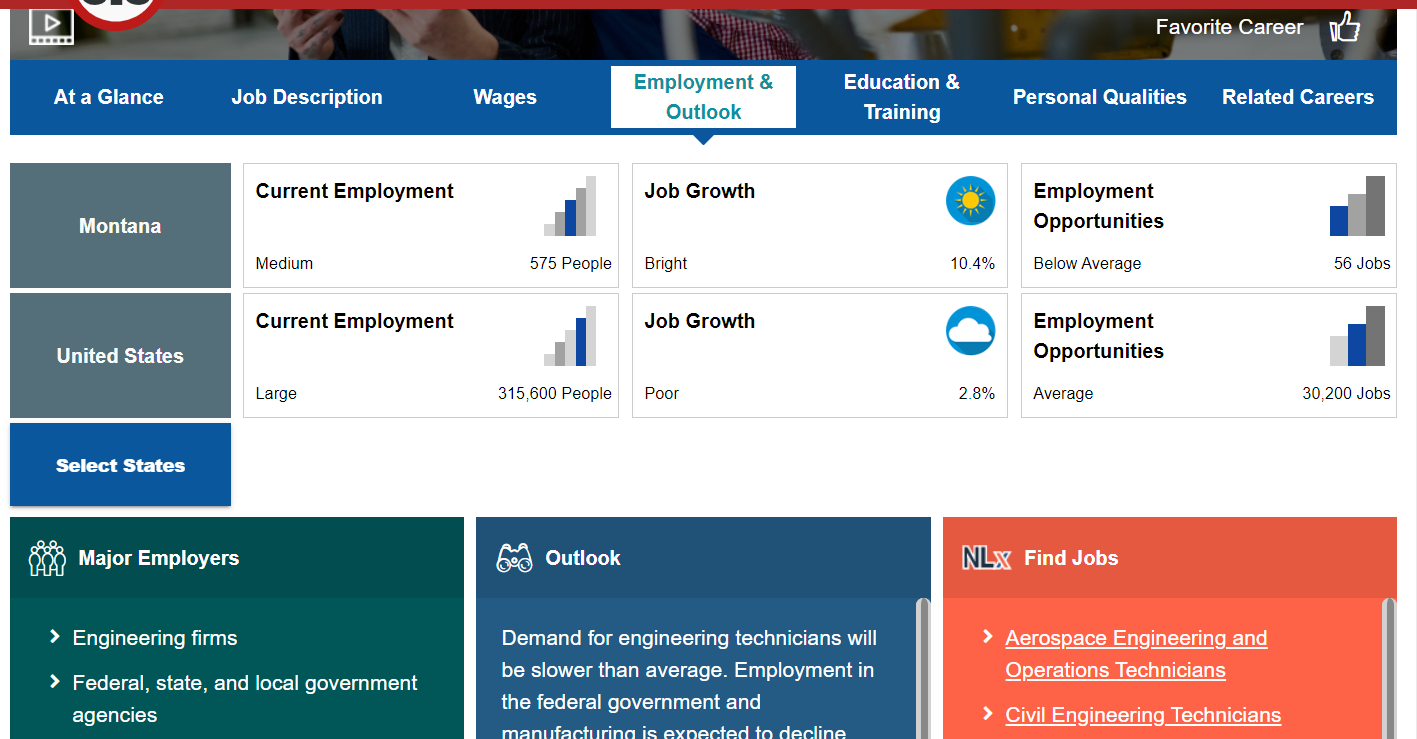 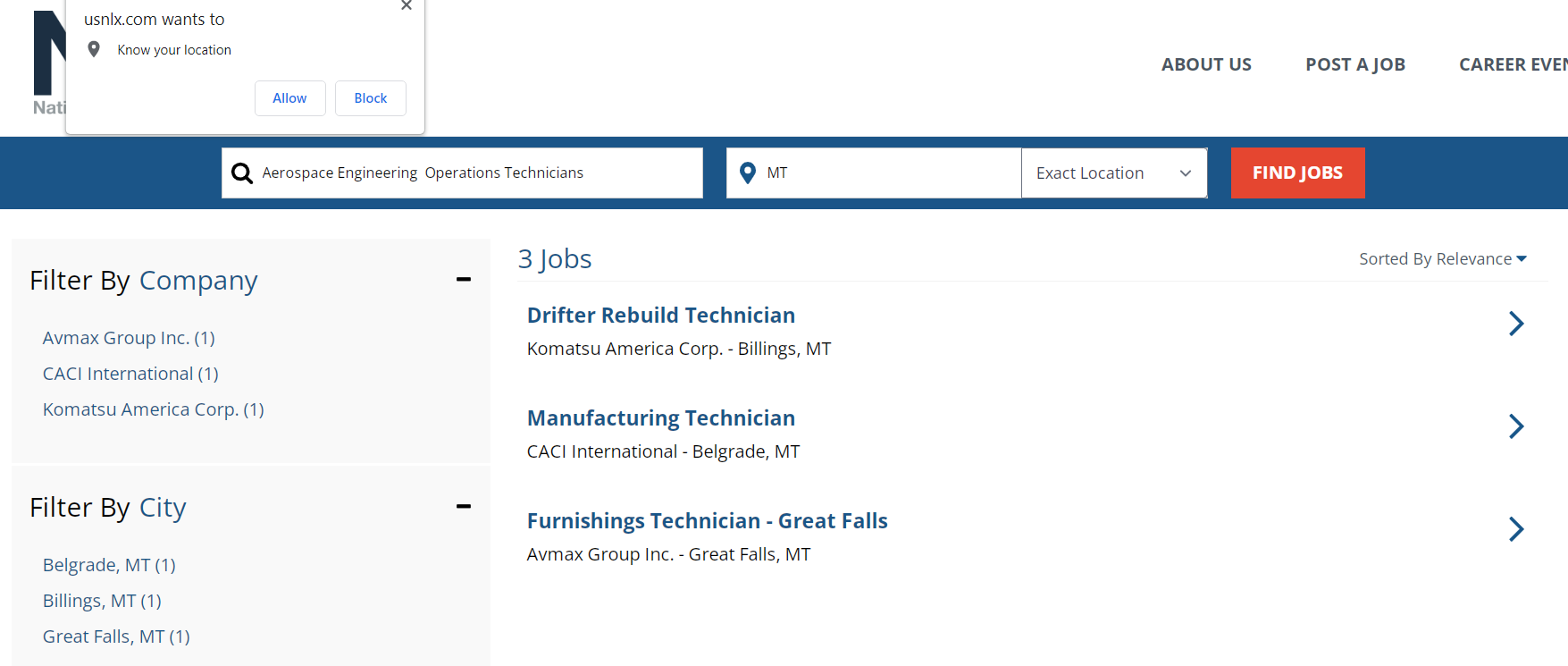